Animacja
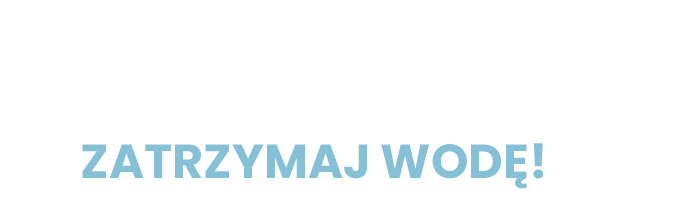 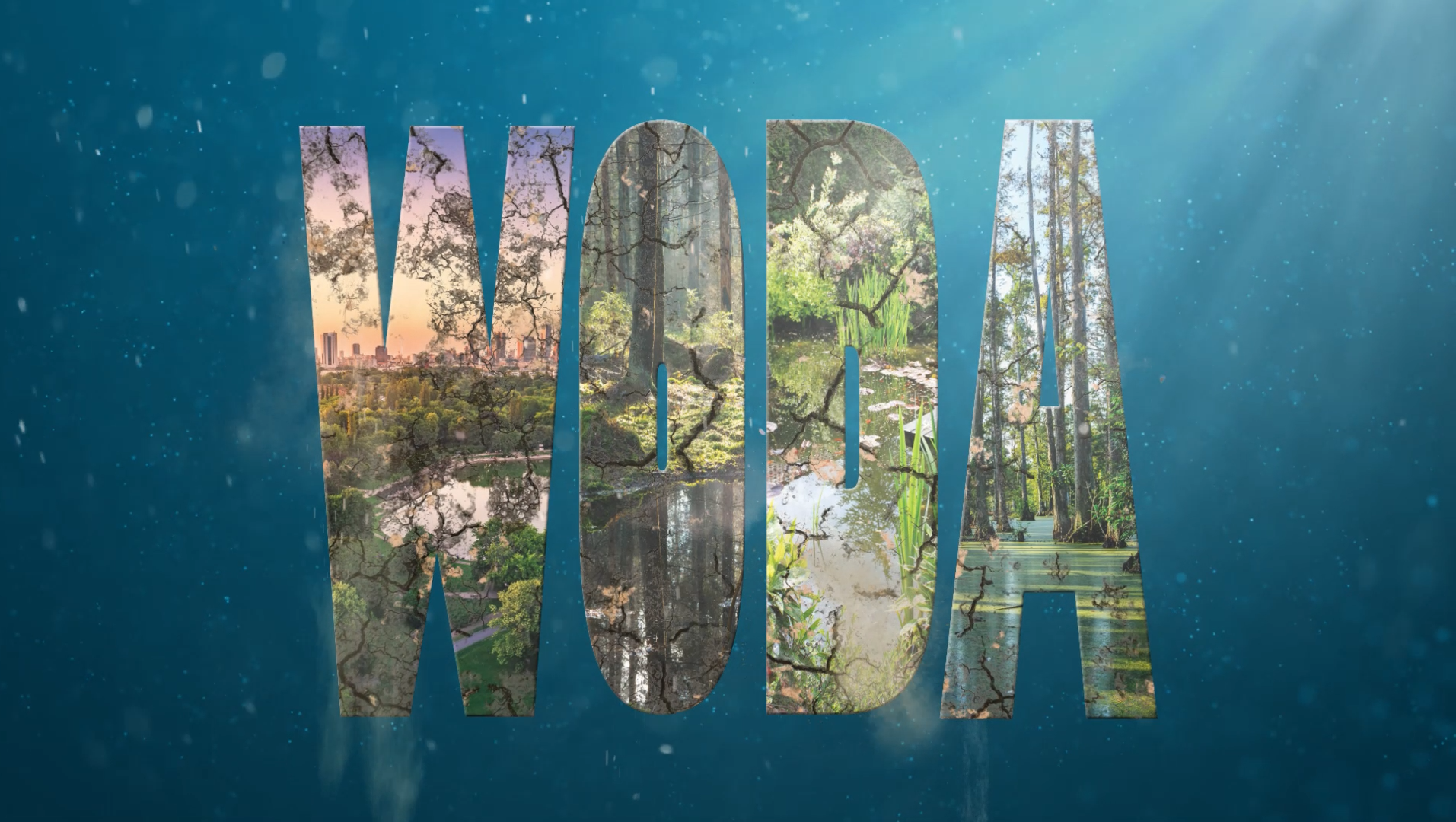 Dziś poziom retencji wody w Polsce to tylko 7,5 %.Retencja to zdolność do okresowego zatrzymywania wody. Dzięki temu zjawisku poprawie ulega bilans wodny. Zasoby wodne powiększają się, ponieważ szybki spływ powierzchniowy zastępowany jest przez powolny odpływ gruntowy.
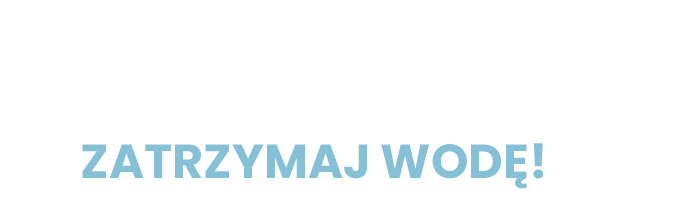 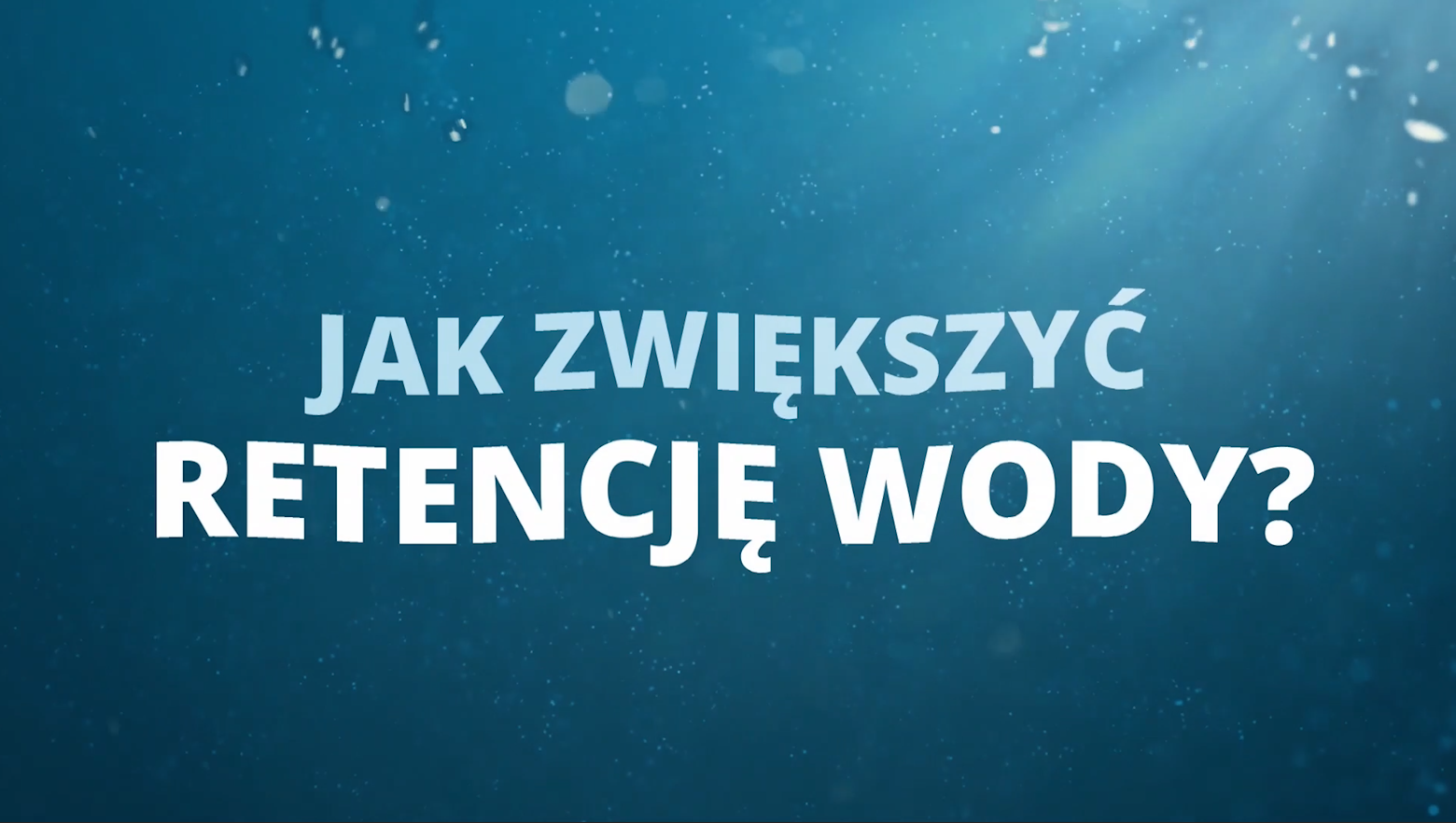 Pozytywne skutki retencji będą widoczne i odczuwalne przez wszystkich mieszkańców kraju.Podniesienie zdolności retencyjnych w kraju spowoduje znaczne ograniczenie prędkości wody płynącej po powierzchni terenu, czyli tak zwanego spływu powierzchniowego.
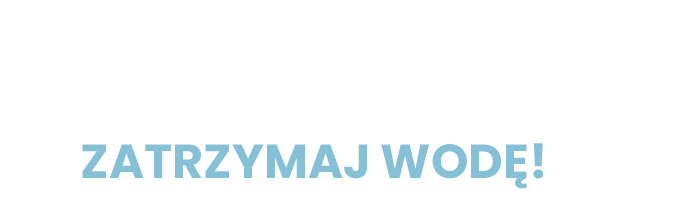 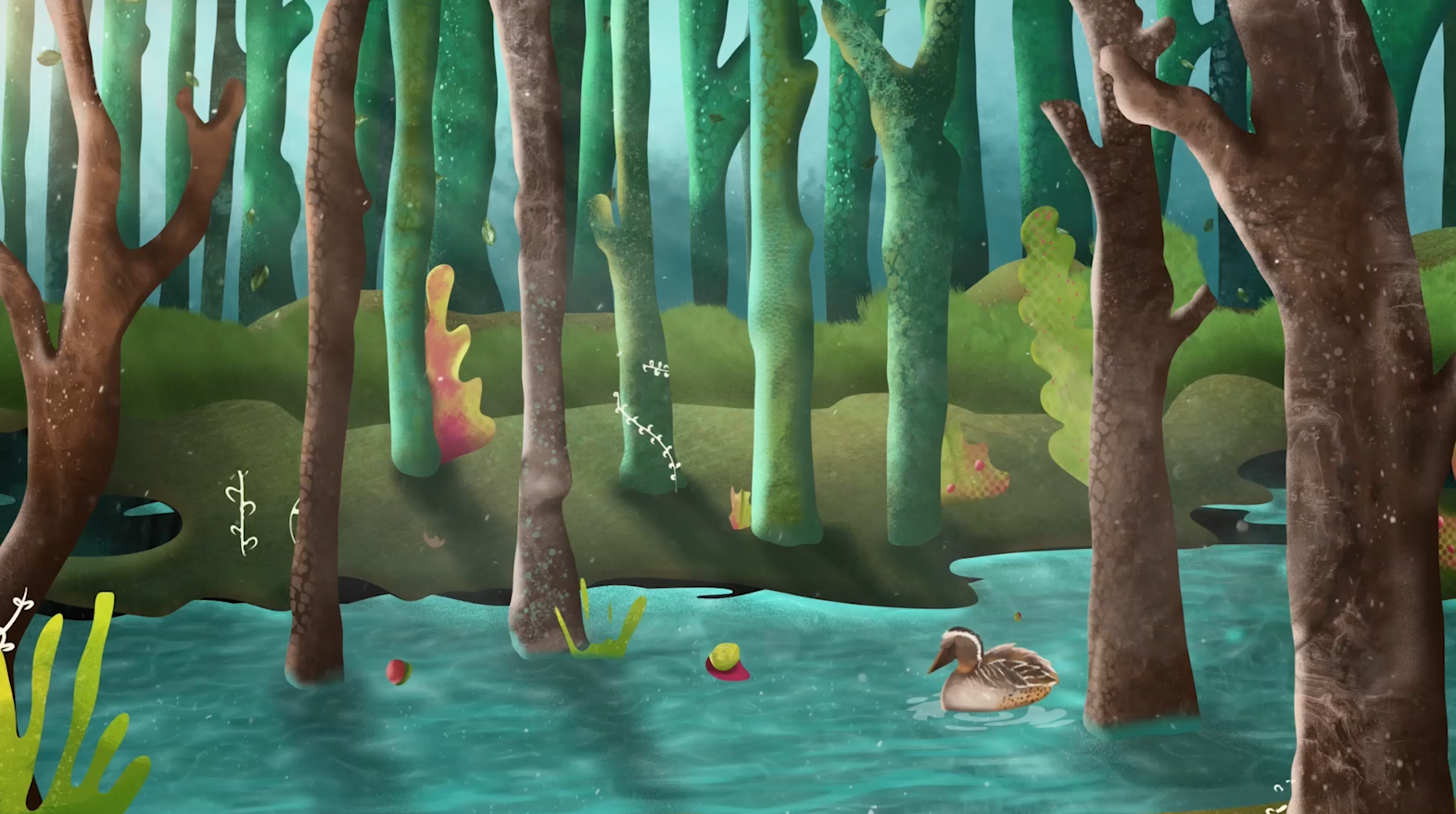 Przywróćmy, gdzie to możliwe, naturalny charakter rzek i mokradeł.Drzewa pełnią bardzo ważną funkcję retencyjną - ściółka i drzewostany zatrzymują wodę w procesie intercepcji i magazynują jej część. Zdolność do przetrzymywania wody w lasach zwiększana jest także poprzez działalność człowieka. Chodzi o tworzenie obiektów małej retencji i mikroretencji, dodatkowo magazynujących wodę.
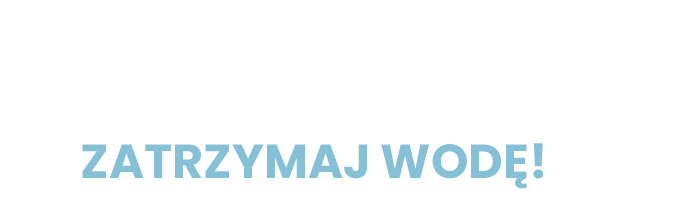 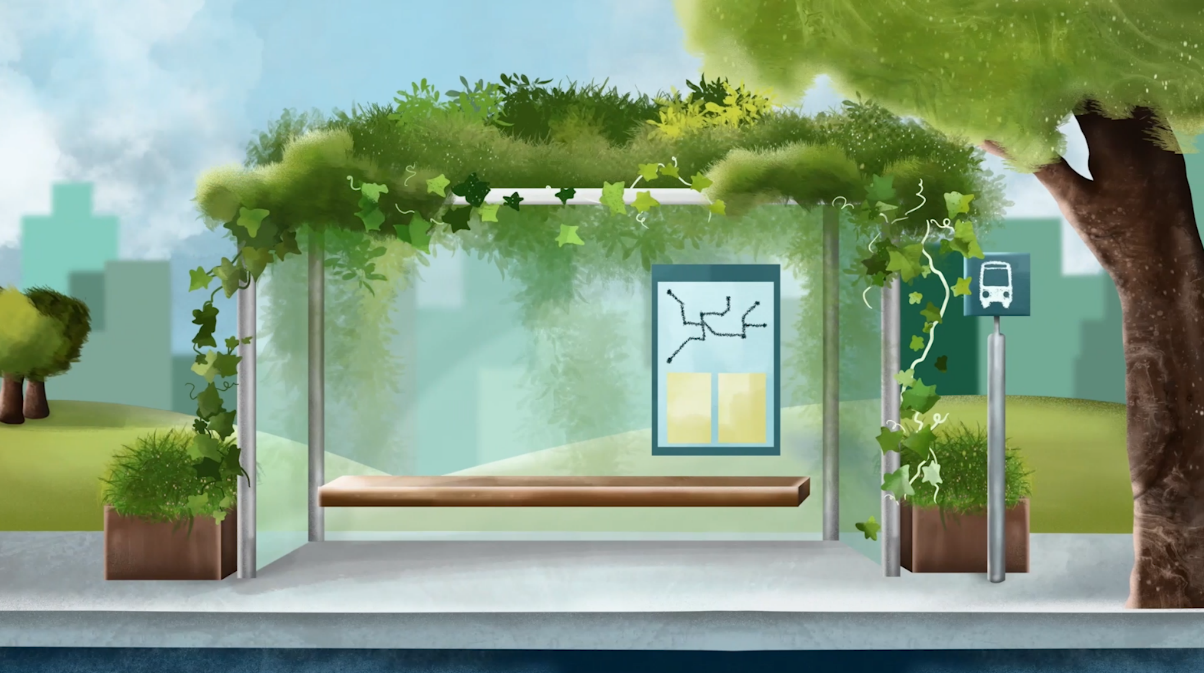 Zwiększajmy retencję wody w miastach, tworząc zielono-niebieską infrastrukturę i zbiorniki na deszczówkę.
Znaczącą rolę w zwiększaniu retencji na obszarach miejskich 
ma rozwój niebiesko-zielonej infrastruktury. Niebiesko-zielona 
infrastruktura to rozwiązania oparte na przyrodzie w celu uzyskania 
korzyści ekonomicznych, gospodarczych i społecznych. 
Do niebiesko-zielonej infrastruktury zaliczyć można: stawy retencyjne, 
niecki, zbiorniki, rowy bioretencyjne, rowy infiltracyjne, ogrody deszczowe, 
zielone przystanki, dachy, fasady i ściany, nawierzchnie przepuszczalne, 
podłoża strukturalne, tereny zielone i mokradłowe itp.
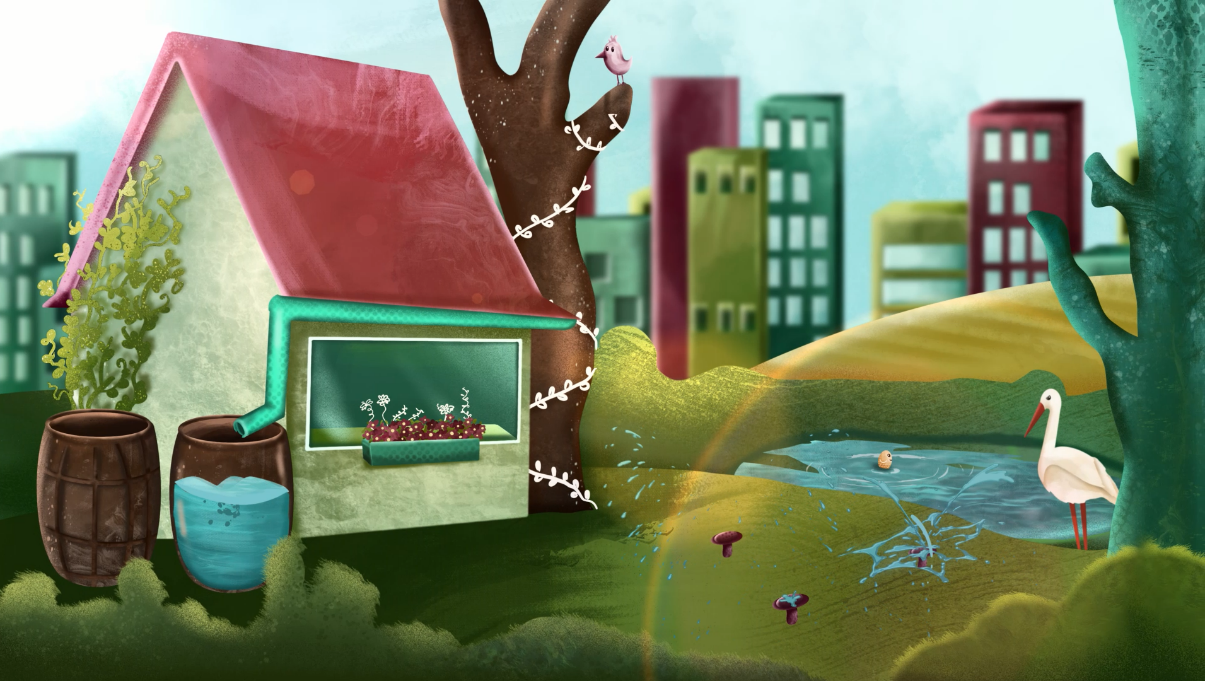 Twórzmy obiekty małej i mikro retencji – oczka wodne w lasach, na polach i ogrodach.
Budujmy zbiorniki retencyjne.
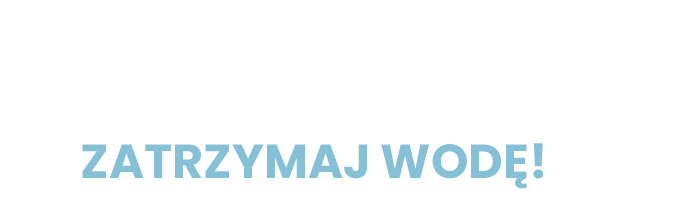 Działania wskazane w PPNW będą uwzględniać wszystkie rodzaje retencji wód powierzchniowych, które wyróżniamy ze względu na skalę zjawiska (dużą, małą i mikroretencję ) oraz rodzaj retencji – naturalną i sztuczną.
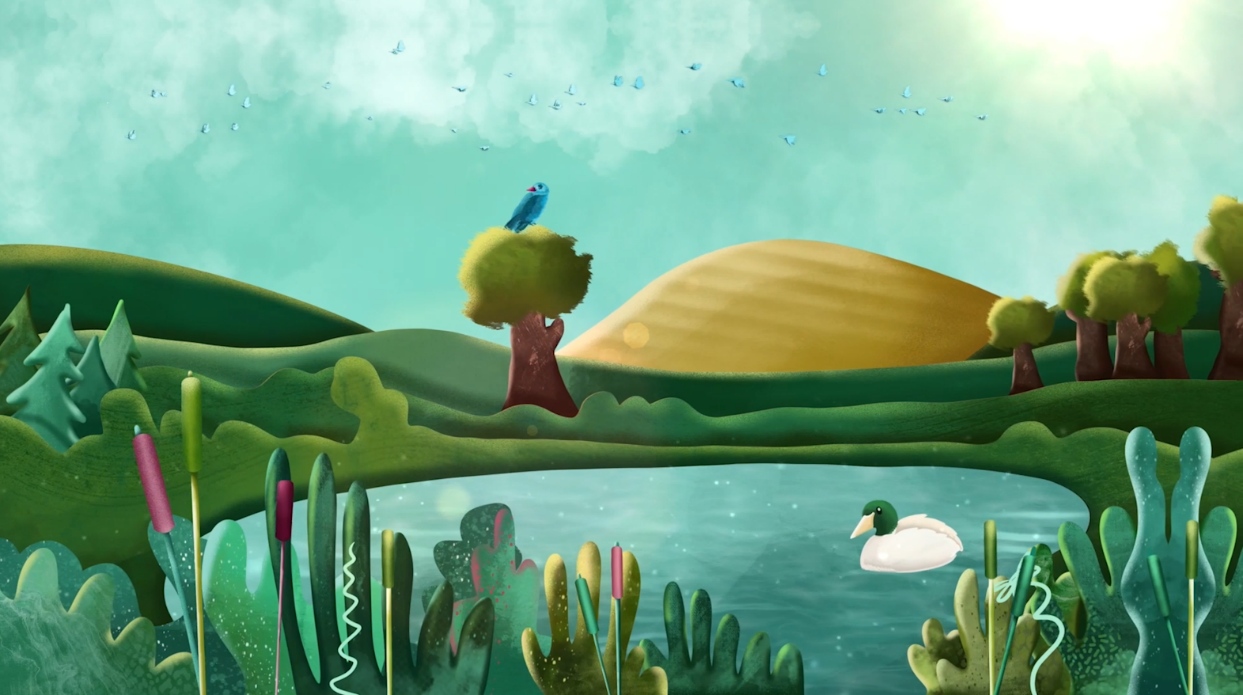 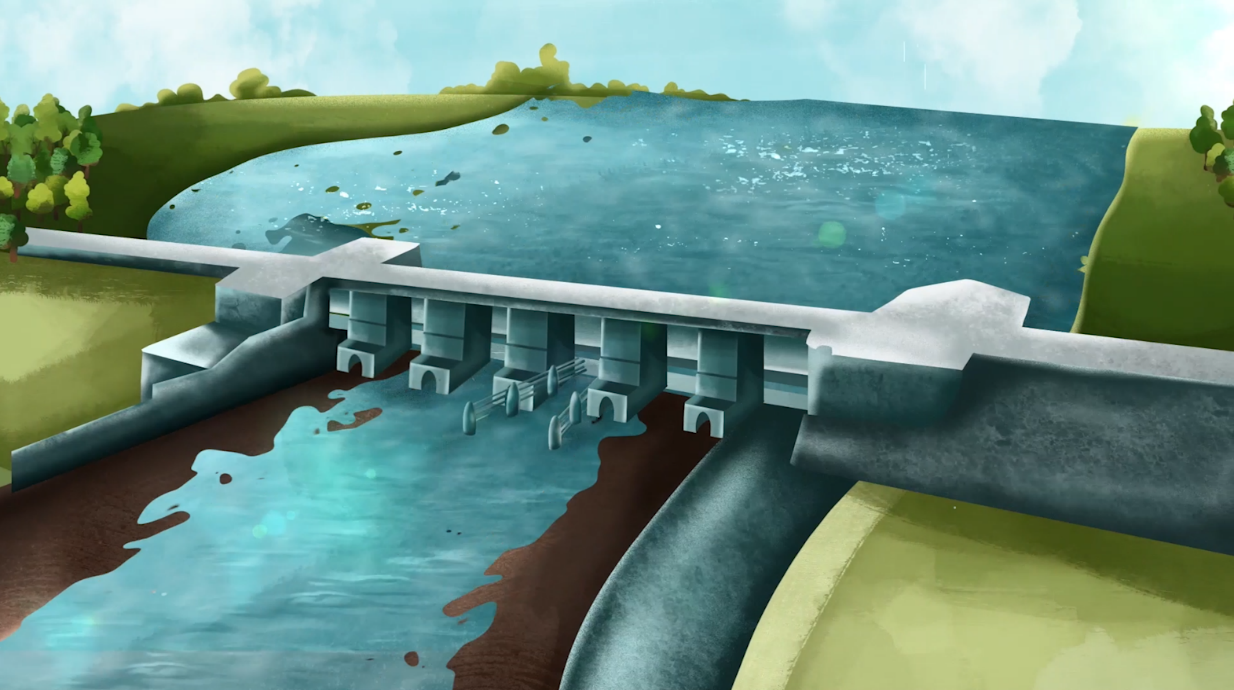 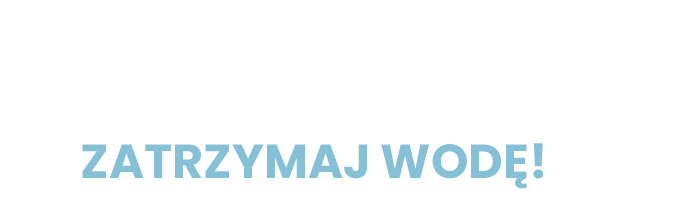 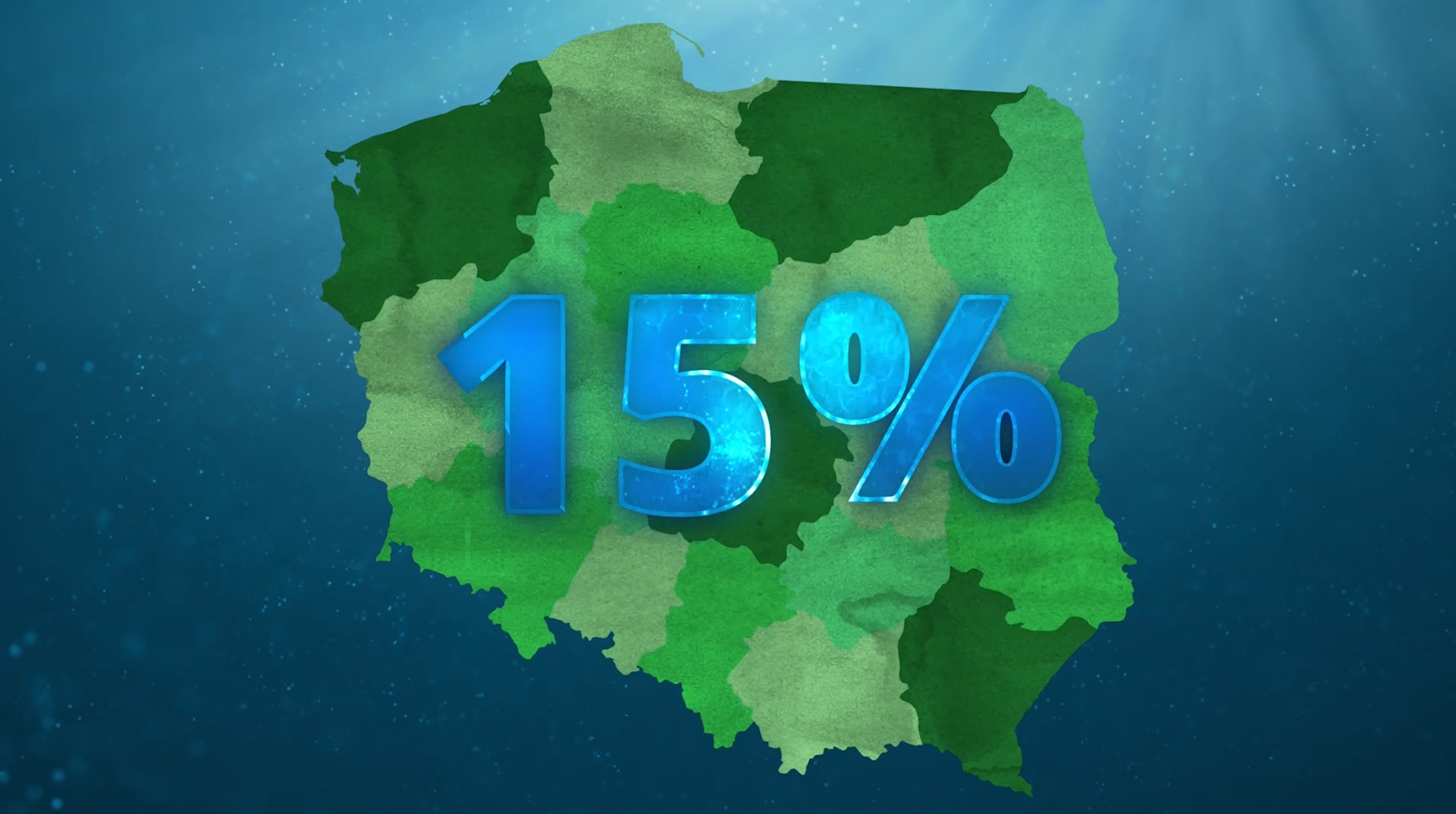 Wdrażając działania zaproponowane w Programie przeciwdziałania niedoborowi wody zwiększymy poziom retencji w Polsce do 15%.Realizacja działań zawartych w PPNW pozwoli wzmocnić i utrzymać zasoby wodne w kraju, mając na uwadze potrzeby społeczeństwa i gospodarki oraz stan środowiska naturalnego. Wdrożenie tych działań znacząco zwiększy stopień adaptacji gospodarki wodnej do zmian klimatu, a także użytkowników wód.